Revision
Thyroid gland
Fascia 
Level
Relation
Identify structures 
Blood supply 
Clinical
Relation of thyroid gland
Mention 2 nerves related to the thyroid gland medially ?                        
A. 
B. 
Key:
Recurrent laryngeal nerve . 
External laryngeal nerve.

Mention 2 structures related to both isthmus and lobe of the thyroid gland Anteriorly.
1- -----------------------
2-------------------------
Key:
1- Sternothyroid.                                                                                              
2- Sternohyoid.
With thyrodictomy operation 
Mention;
A. Fascia incised.
B. Nerves protected from injury.

Key:
A. 
1- Investing layer.
2- Pretracheal layer.
B.
1- The external laryngeal nerve.
2- The recurrent laryngeal nerve
Level of thyroid lobes;
Obliqu line 
Level of 4-5 tracheal rings 
Level of thyroid Isthmus;
Front of 2- 3- 4- tracheal rings
Relations  

Anterolaterally: 
1. Sternothyroid.
2. Superior  belly of omohyoid
3. Sternohyoid.
4. Sternomastoid.
Posterior:
Carotid sheath &  its contents.
Medially: 
Above:
 Larynx & pharynx .
Below: 
Trachea & esophagus.
Recurrent laryngeal nerve in between.
Cricothyroid  muscle & external laryngeal nerve.
Relation of the isthmus
Anteriorly:
1- Sternothyroid,
2- Sternohyoid,
3- Anterior jugular vein,
4- Fascia & skin.
Posteriorly: 
2nd,3rd, &4th tracheal rings
Terminal branches of the two superior thyroid arteries as they anastomosis along the upper border.
For the thyroid gland Mention;
origin of the arterial supply  
end of the venous drainage.                             
A.------------------- 
B. -------------------.

Key:
A. 1- external carotid artery .
     2- aortic arch or brachiocephalic artery.
     3- thyrocervical trunk of 1st part of subclavian artery.
B. 1- internal jugular.
     2- left brachiocephalic
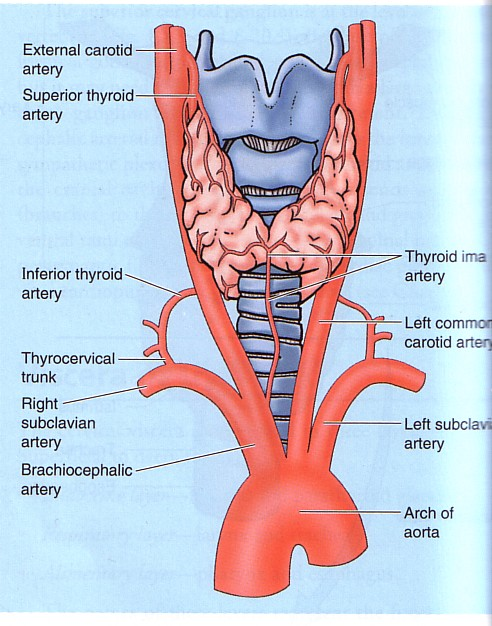 Veins of Thyroid Gland
1-Superior thyroid vein                                           internal jugular 
2- Middle thyroid vein                                              internal jugular
3- Inferior thyroid vein                                            left brachiocephalic
Adrenal gland
Level.
Comparison between R. and L. glands
Position 
Shape 
Relation 
Blood supply.
1- Mention the anatomical level of the adrenal glands.
 key: just above level of T12
2- Mention the origin of the arterial supply of the adrenal glands ?
a.------------------.  
b.-------------------. 
c. -------------------. 
Key : 
a. Superior suprarenal (inferior pherenic).
b. middle suprarenal (abdominal aorta).
c.Inferior suprarenal (renal arteries)

Mention the origin of the venous drainage  of the adrenal glands ?
a.  the inferior vena cava on the right  
b.  the left renal vein on the left.
Differences between right and left adrenals 
 1- position and shape
Pyramid       caps the upper pole
crescentic Extends to the hilus
2-  Relation
Right  
Anterior: right lobe of the liver and inferior vena cava.
Posterior: diaphragm.
Left 
Anterior: pancreas, lesser sac, and stomach
Posterior: diaphragm
Pituitary gland
Position 
Relation
Blood supply
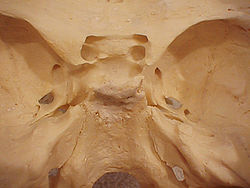 Pituitary gland
Position;
It lies in the hypophyseal fossa of the body of sphenoid bone, between optic chiasma (anteriorly) & mamillary bodies (posteriorly).
Relation
Mention important lateral , superior , posterior and inferior relations of pituitary gland 

Superior: Diaphragma sellae
Inferior: Sphenoidal air sinuses
Lateral: Cavernous sinuses
Anteriorly: optic chiasma 
Posteriorly: mamillary bodies).
Blood supply
Arterial supply 
Arteries: 
Superior & inferior hypophyseal arteries 
(branches of internal carotid artery)

Venous drainage 
Veins: 
hypophyseal veins 
drain into cavernous sinuses.